Approach to Acute Headache in Adults
Presented by: Ru'a Tafesh & Ghazi Jadeed
Introduction
Approximately one-half of the adult population worldwide is affected by a headache disorder.
 The International Headache Society classification and diagnostic criteria can help physicians differentiate primary headaches (e.g., tension, migraine, cluster) from secondary headaches (e.g., those caused by infection or vascular disease).
 A thorough history and physical examination, and an understanding of the typical features of primary headaches, can reduce the need for neuroimaging, lumbar puncture, or other studies.
It is important for physicians evaluating adult patients with acute headache to determine whether the condition is benign or if it indicates dangerous neurologic or systemic pathology. 
The most common types of headaches are tension-typeheadaches, migraines, and cluster headaches, which affect approximately 40, 10, and 1 % of the adult population, respectively.
Most headache diagnoses are based entirely on the patient history. Only rarely does physical examination provide clues to the diagnosis.
The International Headache Society has published a system of classification and operational diagnostic criteria for classifying headaches into primary  and secondary types, is also useful to differentiate headaches that, although perhaps recurrent and temporarily disabling, have no dangerous underlying cause from those that may be a sign of significant pathology, because they represent an underlying systemic or neurologic disorder.
Secondary Headache
Primary Headche
Migraine
Tension-type
Cluster
Others (cold stimulus headache)
Headache attributed to any of the following: head or neck trauma, cranial or cervical vascular disorder, nonvascular intracranial disorder, substance use or withdrawal, infection, disturbance of homeostasis, psychiatric disorder
Headache or facial pain attributed to disorder of the cranium, neck, eyes, ears, nose, sinuses, teeth, mouth, or other facial or cranial structures
PRIMARY HEADACHES
Patients with a history of headache who do not have red flag signs and symptoms are at low risk of serious headache. 

Additionally, they should have primary headache characteristics.

Patients at low risk of serious headache do not require neuroimaging
Criteria  for  Low Risk Headaches
Age younger than 30 years

Features typical of primary headaches 

History of similar headache

No abnormal neurologic findings

No concerning change in usual headache pattern

No high-risk comorbid conditions (e.g., human immunodeficiency virus infection)

No new, concerning historical or physical examination findings
I-Tension-type Headaches
Tension-type headache is the most common form of headache, and affects more than 40 percent of the adult population worldwide.
 It is characterized by bilateral mild to moderate pressure without other associated symptoms.
Women are affected slightly more often than men.
Nociceptors in the peri-cranial myofascial tissues are a likely source of tension headaches.
Several studies have found that individuals who experience chronic tension-type headaches have increased sensitivity to pressure, electrical stimuli, and thermal stimuli in the peri-cranial myofascial tissue, and can find even normally harmless stimuli painful.
Individuals who meet the criteria for tension-type headache but who have normal neurologic examination results require no additional laboratory testing or neuroimaging.
ICHD-2 Diagnostic Criteria for Episodic Tension-Type Headache
Infrequent
Frequent
At least 10 episodes occurring fewer than one day per month on average (fewer than 12 days per year) and fulfilling the following criteria:
Headache lasts 30 minutes to seven days
Headache has at least two of the following features: bilateral location, pressing or tightening (nonpulsating) quality, mild or moderate intensity, not aggravated by routine physical activity such as walking or climbing stairs
Both of the following: no nausea or vomiting (anorexia may occur), either photophobia or phonophobia
Headache is not attributed to another disorder
At least 10 episodes occurring on more than one but fewer than 15 days per month for at least three months and fulfilling all of the criteria for infrequent episodic tension-type headache
II-Migraine Headaches
Useful clinical criteria from the history and physical examination for distinguishing migraine from tension-type headache include:
nausea
photophobia  
phonophobia 
Physical activity often exacerbates migraine headache.
Combined findings useful for distinguishing migraine can be summarized by the POUND mnemonic: Pulsatile quality, duration of four to 72 hours, Unilateral location, Nausea or vomiting, and Disabling intensity).
Patients who meet at least four of these criteria are most likely to have a migraine.
Aura may be present in some cases of migraine. Aura consists of visual, sensory, or speech symptoms that appear gradually, last no longer than 60 minutes, and are completely reversible.
ICHD-2 Diagnostic Criteria for Migraine with Typical Aura
At least two episodes fulfilling the following criteria:

Aura consisting of at least one of the following, but no motor weakness: fully reversible visual symptoms including positive features (e.g., flickering lights, spots or lines) and/or negative features (i.e., loss of vision); fully reversible sensory symptoms including positive features (i.e., pins and needles) and/or negative features (i.e., numbness); fully reversible dysphasic speech disturbance

At least two of the following: homonymous visual symptoms and/or unilateral symptoms; at least one aura symptom develops gradually over five or more minutes and/or different aura symptoms occur in succession over five or more minutes; each symptom lasts at least five minutes, but no longer than 60 minutes

A headache that fulfills the criteria for migraine without aura, and begins during the aura or follows the aura within 60 minutes

Headache not attributed to another disorder
ICHD-2 Diagnostic Criteria for Migraine Without Aura
At least five episodes fulfilling the following criteria:

Headache episodes lasting four to 72 hours (untreated or unsuccessfully treated)

Headache has at least two of the following characteristics: unilateral location, pulsating quality, moderate or severe pain intensity, aggravated by (or causes avoidance of) routine physical activity such as walking or climbing stairs

During the headache, the patient experiences at least one of the following: nausea or vomiting; and photophobia and phonophobia

Headache is not attributed to another disorder
III-Cluster Headaches
Cluster headaches are relatively rare, and are characterized by brief (15 to 180 minutes) episodes of severe head pain with associated autonomic symptoms. 
The age of onset of cluster headaches varies, with 70 percent of patients reporting onset before 30 years of age.
Patients with cluster headache most commonly describe the pain as sharp, but some report that it can also be pulsating and pressure-like.
Although pain can occur on both sides of the head, most patients report unilateral pain. 
Pain most commonly occurs in the retro-orbital area, followed by the temporal region, upper teeth, jaw, cheek, lower teeth, and neck.
Ipsilateral autonomic symptoms such as eyelid edema, nasal congestion, lacrimation, or forehead sweating usually accompany the pain.
III-Cluster Headaches
There tend to be several (up to eight) episodes in the same day, with each episode lasting between 15 and 180 minutes.
In the episodic form (80 to 90% of cases): episodes occur daily for a number of weeks followed by a period of remission. On average, a period of cluster headaches lasts 6 to 12 weeks, with remission lasting up to 12 months.
In the chronic form (10 to 20 % of cases): episodes occur without significant periods of remission.
Only 25 percent of patients with cluster headaches are diagnosed correctly within one year of symptom onset, and more than 40 per-cent report a delay in diagnosis of five years or longer.
The most common incorrect diagnoses reported in one study were migraine (34%), sinusitis (21 %), and allergies (6 %).
III-Cluster Headaches
Family history appears to have a role in some cases.

A number of comorbidities are associated with cluster headaches, including depression (24 %), sleep apnea (14 %), restless legs syndrome (11 %), and asthma (9 %).

Depression is an important diagnosis, because many individuals who have cluster headaches report suicidal thoughts.
ICHD-2 Diagnostic Criteria for Cluster Headache
At least five episodes fulfilling the following criteria:

Severe or very severe unilateral orbital, supraorbital, or temporal pain lasting 15 to 180 minutes if untreated

Headache is accompanied by at least one of the following ipsilateral autonomic symptoms: conjunctival injection or lacrimation, nasal congestion or rhinorrhea, eyelid edema, forehead and facial sweating, miosis or ptosis, restlessness or agitation

Headache episodes occur from one every other day to eight per day

Not attributable to another disorder
ICHD-2 Diagnostic Criteria for Cluster Headache
Episodic cluster headache
Chronic cluster headache
Fulfills all of the above criteria

At least two cluster periods lasting seven to 365 days and separated by pain-free remissions of more than one month
Fulfills all of the above criteria

Episodes recur for more than one year without remission periods or with remission periods lasting less than one month
Treatment
Tension-type Headache: NSAIDs.

Migraine Headaches: NSAIDs (for short-term relief) & anti-depressants, metoclopramide.

Cluster Headache: O2 mask (if hypoxic) & calcium channel blockers (for a duration of up to 3 months).
History & Physical examination
History
Thunderclap headache, which is characterized by sudden-onset headache pain, with peak intensity occurring within several minutes, requires prompt evaluation. Subarachnoid hemorrhage, hypertensive emergencies, vertebral artery dissections, and acute angle–closure glaucoma can also present this way.

Use of illicit drugs, including cocaine and methamphetamine, can increase the risk of intracranial bleeding or stroke. 

Prescription or over-the-counter medications such as aspirin, other nonsteroidal antiinflammatory drugs, anticoagulants, and glucocorticoids increase the risk of intracranial bleeding.

A history of HIV infection or other immunosuppressive conditions in patients with headache may suggest a brain abscess, meningitis, or malignancy of the central nervous system (CNS).

The presence of a coexisting infection in the lungs, sinuses, or orbital areas may precede and cause a CNS infection.

A patient who reports the worst headache of his or her life, especially if the patient is older than 50 years, or who has a headache that occurs with exertion (including sexual intercourse) could be experiencing intracranial hemorrhage or carotid artery dissection.
Physical Examination
Prompt investigation is required for any headaches associated with neurologic findings, including changes in mental status, seizures, and visual disturbances

Neurologic abnormalities require evaluation and are particularly concerning in association with acute headache. Abnormalities are one of the best predictors of CNS pathology. 
A focal neurologic deficit should not be attributed to migraine headache unless a similar pattern has occurred with a previous migraine. By definition, aura associated with migraine lasts 60 minutes or less. 
Therefore, headache with aura-like symptoms should not be assumed to be benign or a primary headache when aura-like symptoms are present for more than 60 minutes.
Abnormal findings on examination can be pronounced, such as meningismus or unilateral vision loss, or subtle, such as extensor plantar response or unilateral pronator drift.

Obtundation or confusion suggests a dangerous headache because these signs do not occur with benign or primary headache.
Physical Examination cont.
Patients with headache and fever, papilledema, or severe hypertension (systolic pressure greater than 180 mm Hg or diastolic pressure greater than 120 mm Hg) require evaluation for CNS infection and increased intracranial pressure. 


Patients also should be evaluated to determine if their blood pressure should be lowered to safer levels to avoid intracranial hemorrhage from malignant hypertension. 

Contusions and facial or scalp lacerations increase the likelihood of associated intracranial hemorrhage .
Signs & symptoms suggesting meningitis (meningismus)
Stiff neck (Nuchal rigidity)
Photobia
Fever
Confusion or difficulty concentrating.
Severe headache
Sleepiness or difficulty waking
Nausea & vomiting
Skin rash (sometimes, such as in meningococcal meningitis)
Kernig’s sign & Brudzkinski’s sign*Kernig’s sing: is positive when the thigh is flexed at the hip and knee at 90 degree angles, and subsequent extension in the knee is painful (leading to resistance)*Brudzinski’s sign: is positive when the forced flexion of the neck elicits a reflex flexion of the hips, with the patient lying supine.
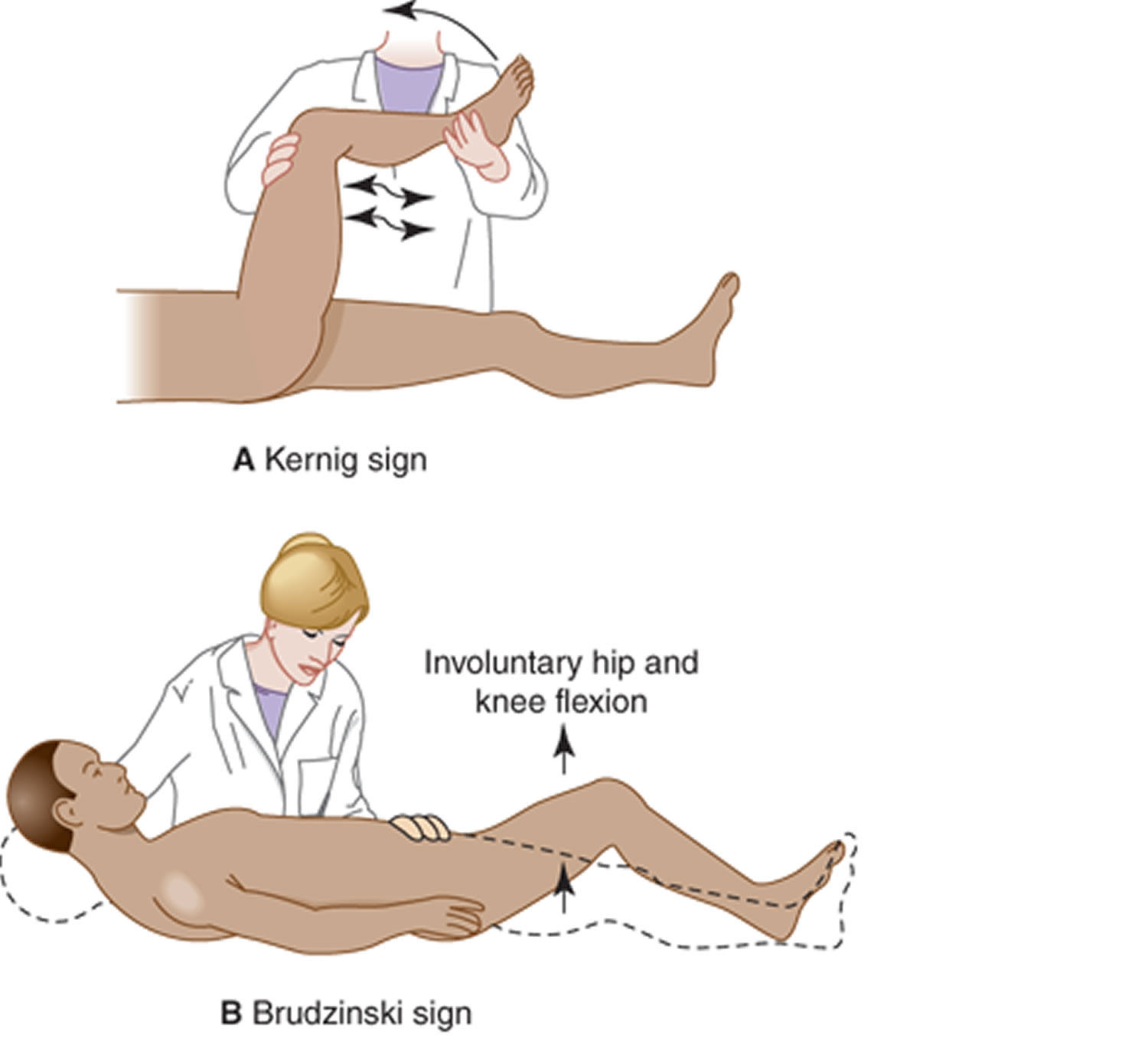 Dangerous Headaches
Dangerous Headaches
Distinguishing dangerous headaches from benign or low-risk headaches is a significant challenge because the symptoms can overlap. 
Patients with characteristics of secondary headache should be evaluated to determine whether the headache is dangerous.
Computed tomography of the head is the most widely used imaging study for acute head trauma because of its availability, speed, and accuracy.
However, magnetic resonance imaging(MRI) of the brain is more sensitive for detecting subdural hematoma, and is therefore particularly important in identifying smaller lesions.
Red Flags
If the headache was sudden in onset and describe as the most severe in the patient’s life
Focal neurological signs
Papilledema
Neck stiffness
Immunocompromised patient
Headache after trauma
Personality changes
headache that is worse with exercise
Danger sign or symptom:-First or worst headache of the patient's life
Possible diagnoses:-Central nervous system infection-Intracranial hemorrhage
Tests:-Neuroimaging
Danger sign or symptom:-Focal neurologic signs (not typical aura)
Possible diagnoses:-Arteriovenous malformation -Collagen vascular disease-Intracranial mass lesion
Tests:-Neuroimaging-Blood tests
Danger sign or symptom:-Headache triggered by cough or exertion, or while engaged in sexual intercourse
Possible diagnoses:-Mass lesion-Subarachnoid hemorrhage
Tests:-Neuroimaging-Lumbar puncture
Danger sign or symptom:-Headache with change in personality, mental status, level of consciousness
Possible diagnoses:-Central nervous system infection-Intracerebral bleed-Mass lesion
Tests:-Blood tests-Lumbar puncture-Neuroimaging
Danger sign or symptom:-Neck stiffness or meningismus
Possible diagnoses:-Meningitis
Tests:-Lumbar puncture
Danger sign or symptom:-New onset of severe headache in pregnancy or postpartum
Possible diagnoses:-Cortical vein/cranial sinus thrombosis-Carotid artery dissection-Pituitary apoplexy
Tests:-Neuroimaging
Danger sign or symptom:-Older than 50 years
Possible diagnoses:-Mass lesion-Temporal arteritis
Tests:-Erythrocyte sedimentation rate-Neuroimaging
Danger sign or symptom:-Papilledema
Possible diagnoses:-Encephalitis-Mass lesion-Meningitis
Tests:-Lumbar puncture-Neuroimaging
Danger sign or symptom:-Rapid onset with strenuous exercise
Possible diagnoses:-Carotid artery dissection-Intracranial bleed
Tests:-Neuroimaging
Danger sign or symptom:-Sudden onset (maximal intensity occurs within seconds to minutes, thunderclap headache)
Possible diagnoses:-Bleeding into a mass or arteriovenous malformation-Mass lesion (especially posterior fossa)-Subarachnoid hemorrhage
Tests:-Neuroimaging-Lumbar puncture
Danger sign or symptom:-Systemic illness with headache (fever, rash)
Possible diagnoses:-Arteritis-Collagen vascular disease-Encephalitis-Meningitis
Tests:-Neuroimaging-Lumbar puncture-Blood tests-Skin biopsy
Danger sign or symptom:-Tenderness over temporal artery
Possible diagnoses:-Polymyalgia rheumatic-Temporal arteritis
Tests:-Erythrocyte sedimentation rate-Temporal artery biopsy
Danger sign or symptom:-Worsening pattern
Possible diagnoses:-History of medication overuse-Mass lesion-Subdural hematoma
Tests:-Neuroimaging
New headache type in a patient with:
Cancer → Metastasis → Lumbar puncture, neuroimaging


HIV infection → Opportunistic infection, tumor → Lumbar puncture, neuroimaging


Lyme disease → Meningoencephalitis → Lumbar puncture, neuroimaging
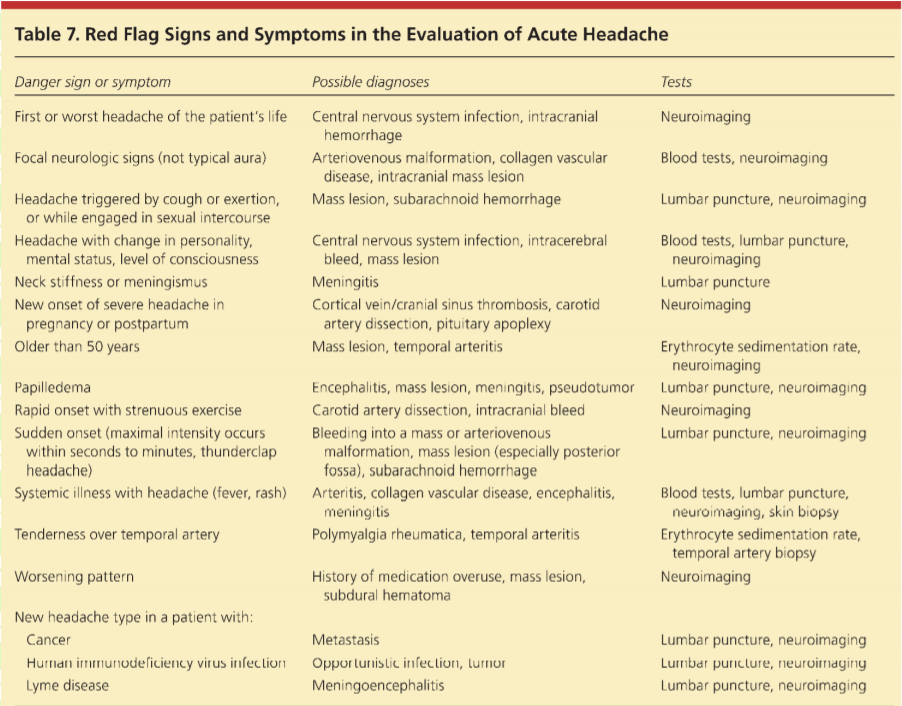 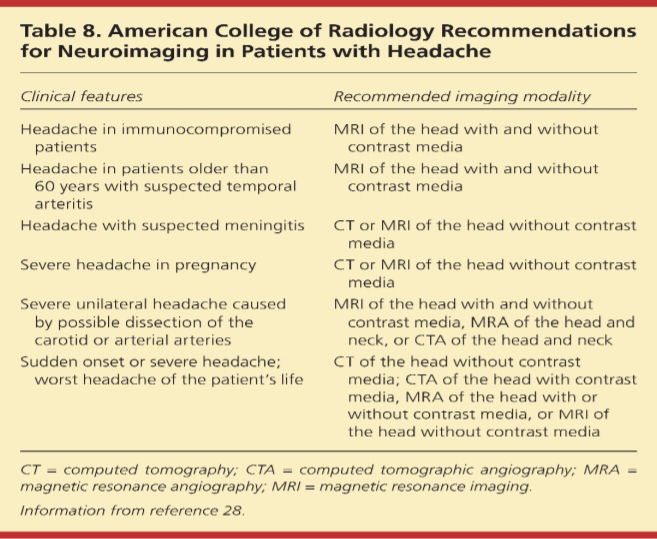 Thank you